Mind your paradigms!
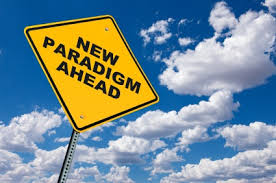 A word about paradigms
Max Planck
“A new scientific truth does not triumph by convincing its opponents and making them see the light, but rather because its opponents eventually die…”
Thomas Kuhn
Distinguished between periods of ‘normal science’ and ‘revolutionary science’ when a new paradigm challenges the old order leading eventually to its overthrow or continuing domination. A multi-paradigmic universe is not a stable state giving us the notion of ‘paradigm shift’.
If this is true in the physical sciences, why is it not in the social sciences?!
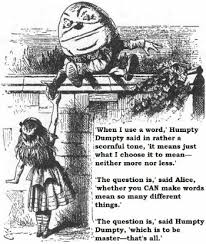 Making sense of terminology
You have a sheet with a lot of words on it that are to do with research in the social sciences.
Your task is to cut up the sheet and then try to arrange the individual terms onto the sheet of coloured paper to show how you see the relationship between them.
It is up to you how you do this but you might sort them first and then see if they fit into any sort of hierarchy. 
There are few blanks to add words if you wish. Any that you cannot place or are unfamiliar with can go on one side.
When you are happy with what you have done you can stick the words down and draw lines, arrows, circles to complete your diagram.
Paradigm
(Ideology)
Interpretivist
Positivist
Ontology
Realism
Relativism
(Truth)
Epistemology
Subjective
Etic
Emic
Objective
(Knowledge)
Phenomenological
Experimental
Methodology
(Deductive)
(Inductive)
(Processes)
Qualitative
Quantitative
Approaches
Experiments    Surveys   Case Study        Action Research   Ethnography
Methods
Observation
Narratives
Interviews
(Data sources)
Questionnaires
So, what’s wrong with saying …
“… a qualitative paradigm …”
	What’s paradigmatic about the word qualitative?
“… interpretative methodologies ...”
	How can you have multiple methodologies? – Are 	there multiple biologies?
“… case study method …”
	Doesn’t case study involve several methods?
“… an objective approach …”
	Isn’t objectivity (or subjectivity come to that) an aspect of an approach rather than a defining characteristic?
Other views
Graham Gibbs
A lot of clips on various aspects of social science research.
The Nature of Social Research

John Shultz
A series of clips about research methods, some aimed at Masters level rather than PhD
Assumptions of Researchers

SAGE Research Methods Map
Mixed Methods
What is ‘mixed methods’ research?
Is it a paradigm?
Where does it fit with polarised views about ontology and epistemology?
Is it just an excuse to ‘mix methods’  without an underpinning theoretical position?!